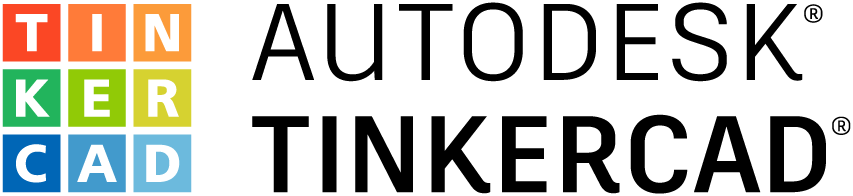 Add an Arduino and Breadboard
Program an LED Light Show
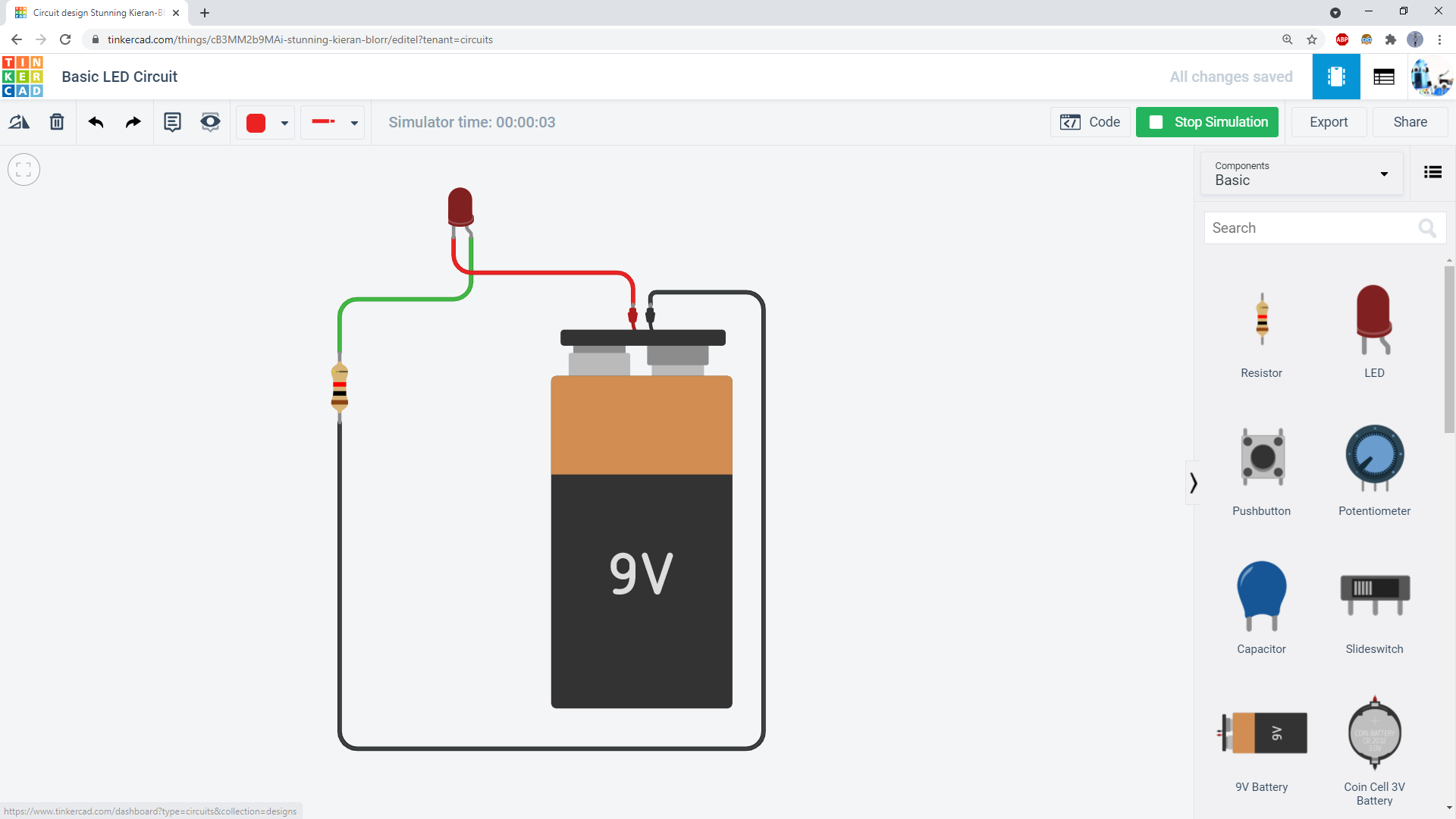 Click the Tinkercad logo to go back to the main Tinkercad page. From there, start a new circuit.
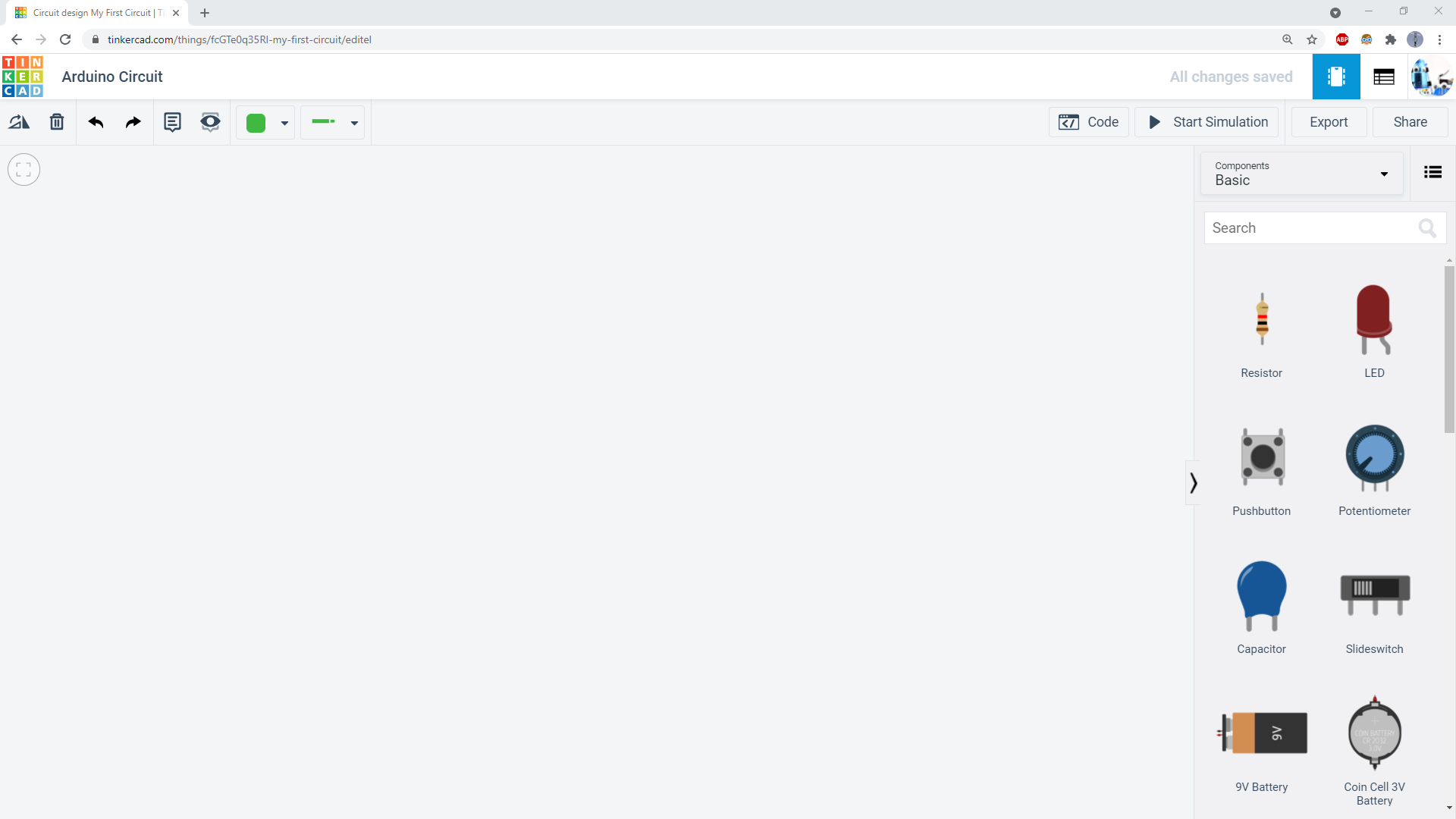 Give your new circuit a name.
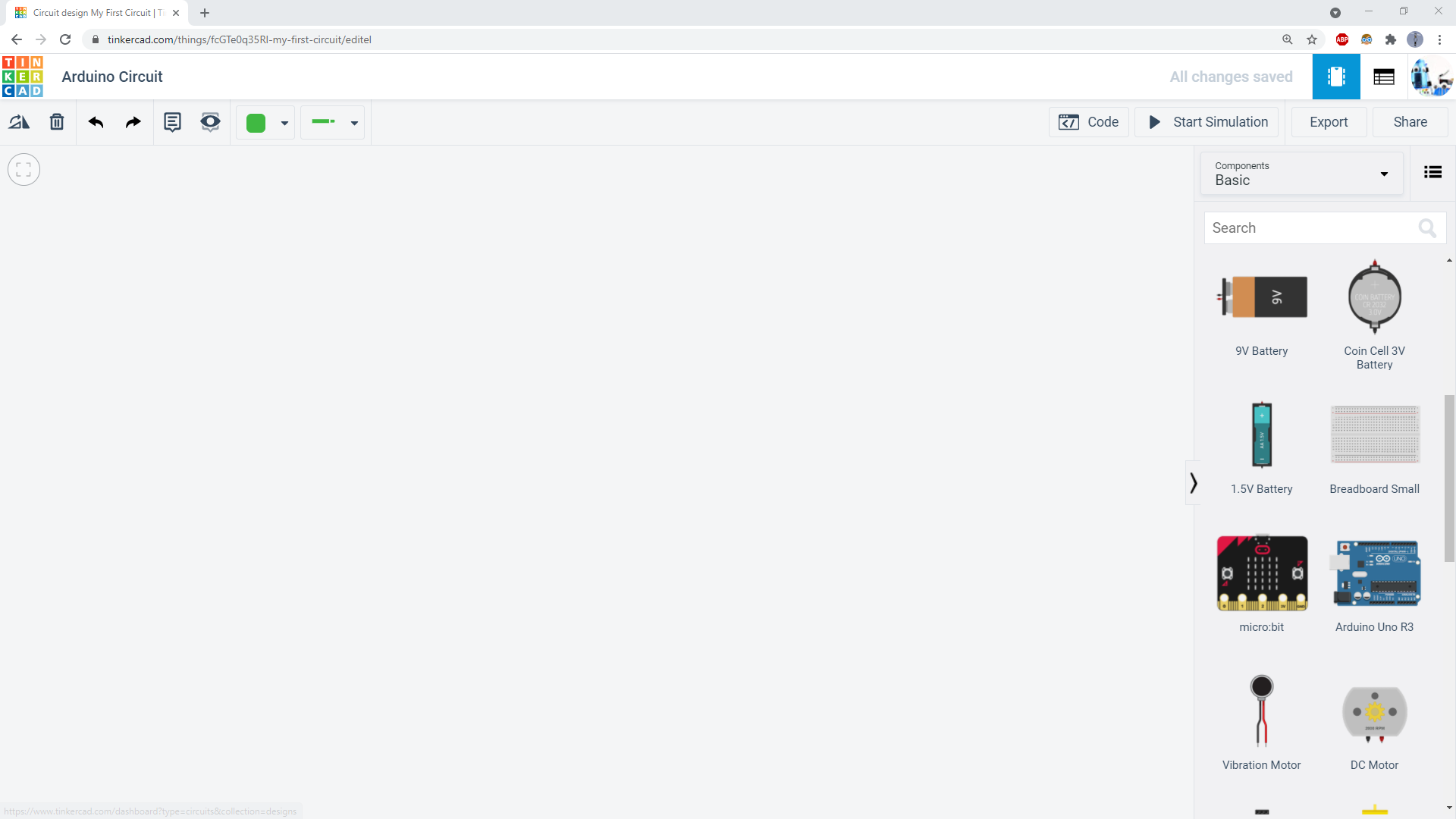 Scroll down in the components list to find an Arduino and a breadboard.
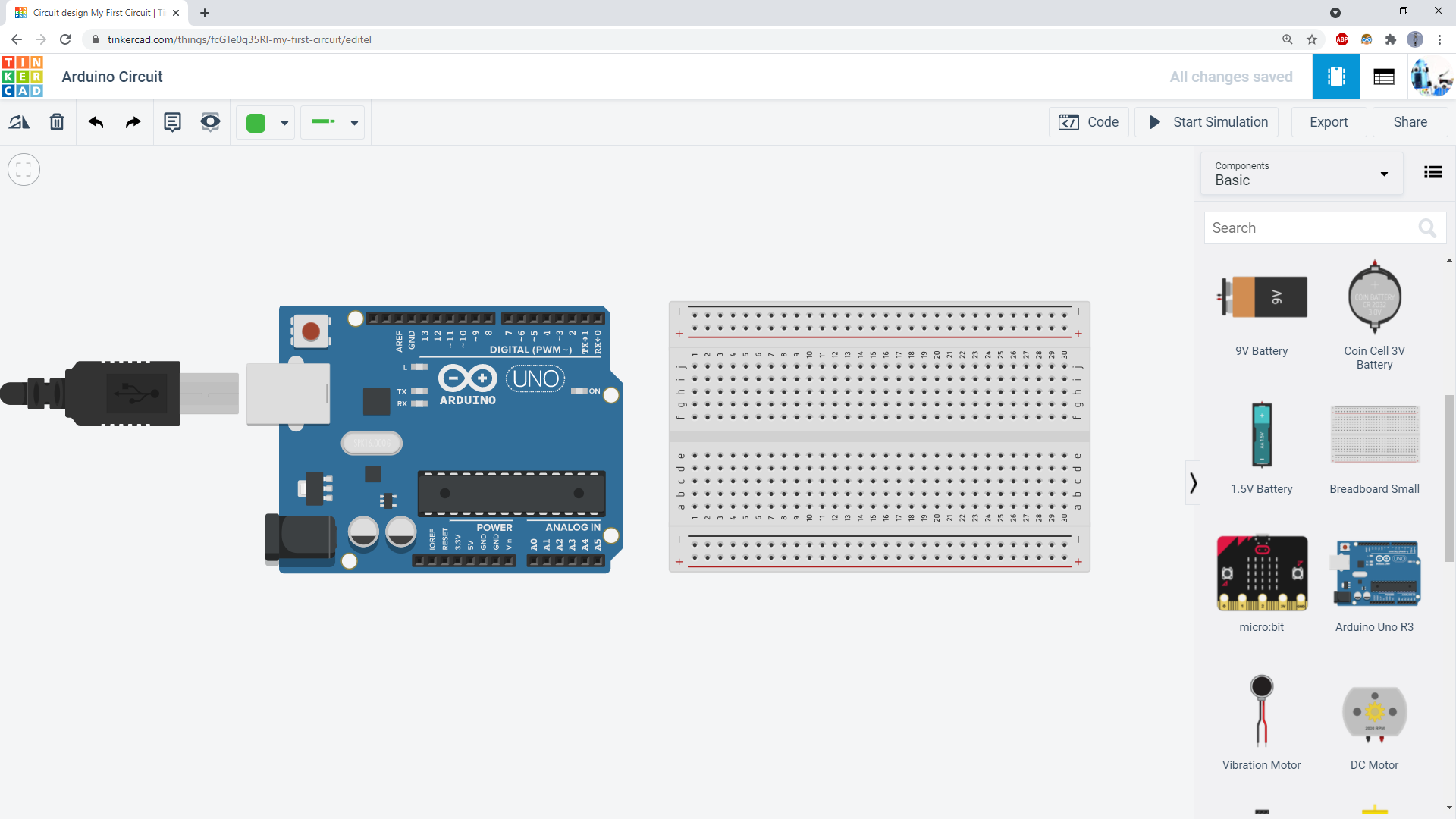 Add them both to your circuit. A breadboard makes it easier to connect things to the Arduino and build more complex circuits.
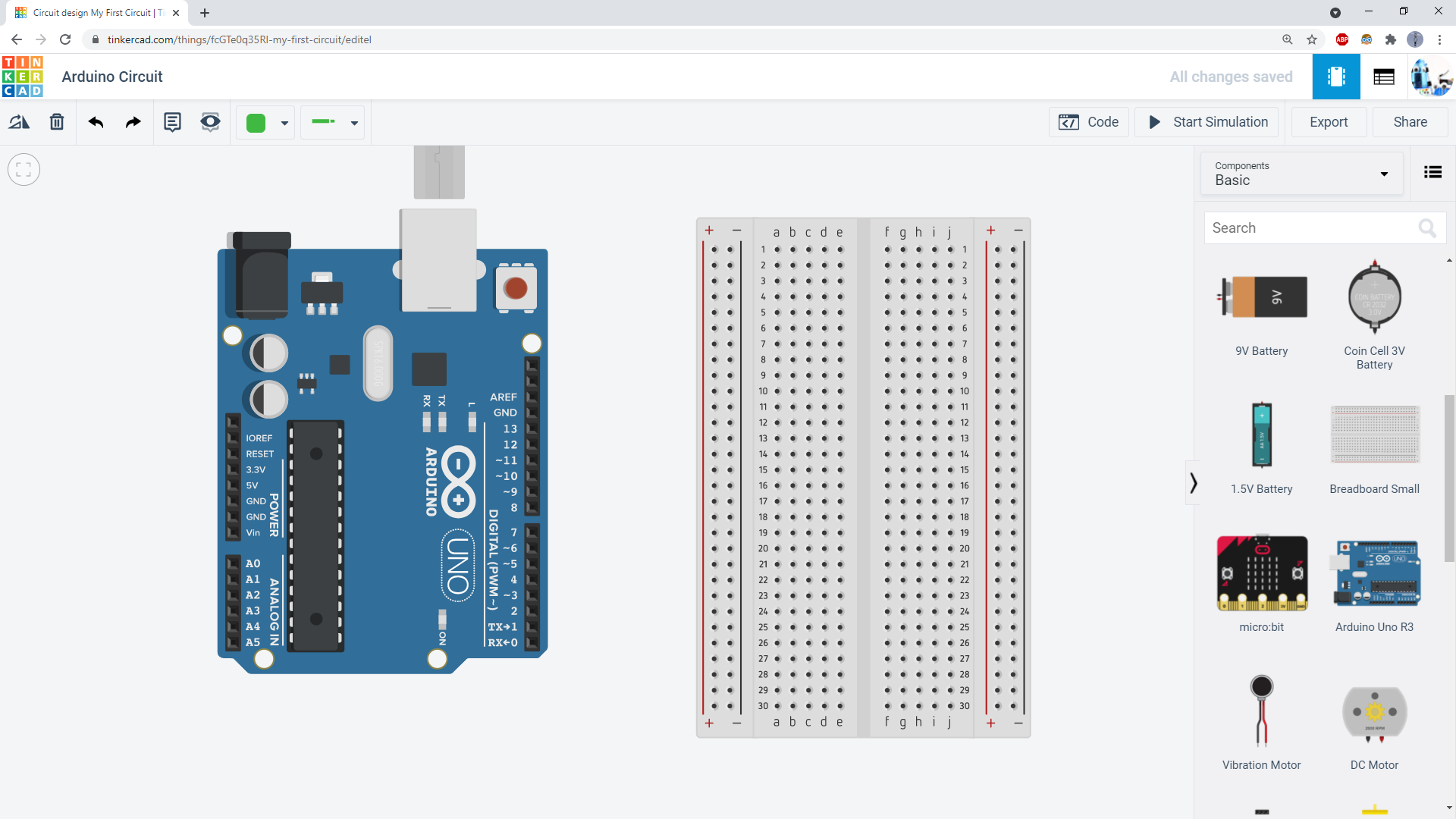 Recommended: rotate them both 90 degrees so the writing is upright. (Technically this is a personal choice, your circuit will still work fine if you leave them horizontal.)
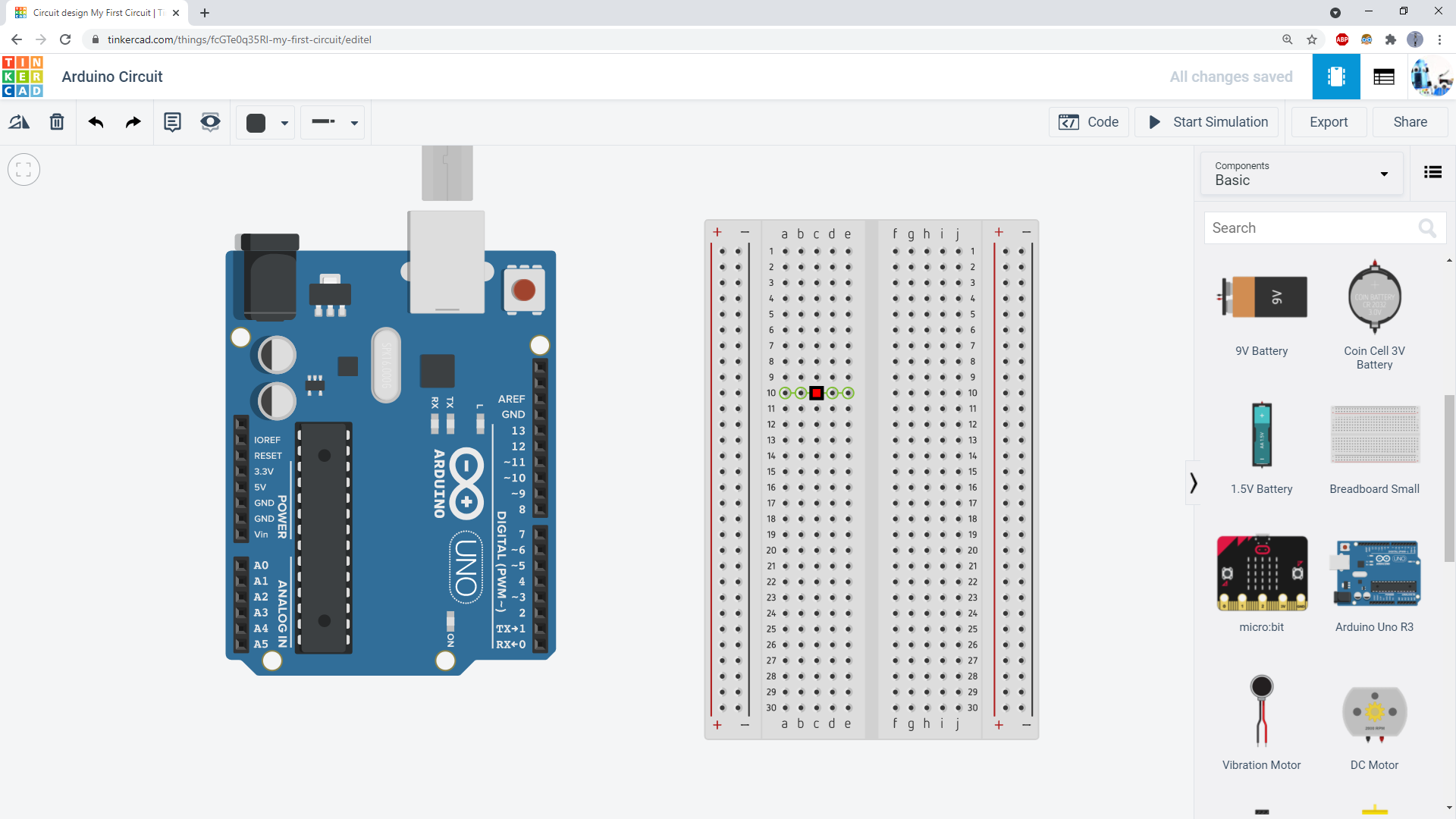 Holes on a breadboard are identified using letters for the columns and numbers for the rows. For example, the red square here is highlighting hole C10.
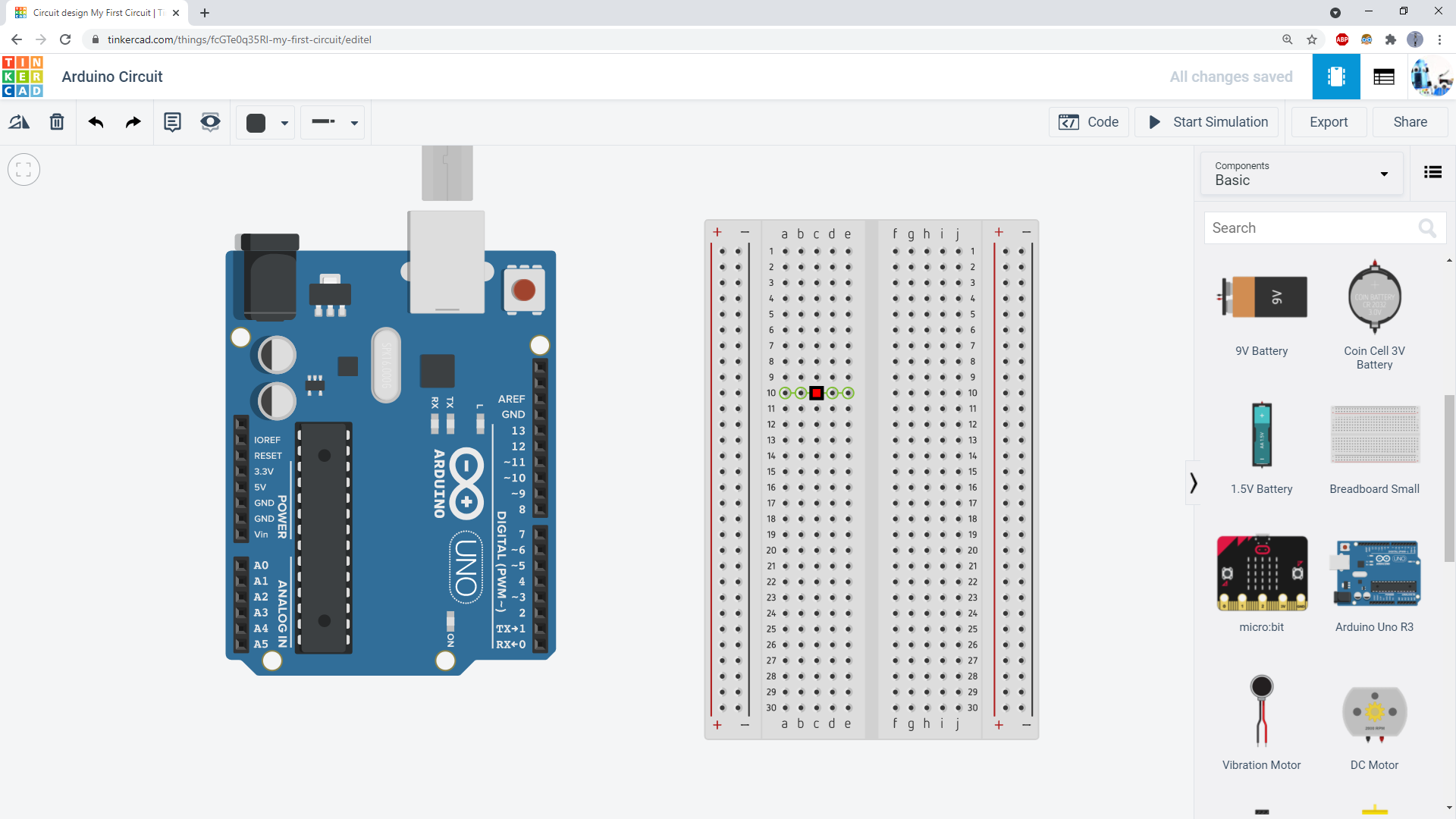 If you hover your mouse over a hole in the breadboard, Tinkercad will highlight which other holes it’s connected to. Most of the holes are connected in sets of 5.
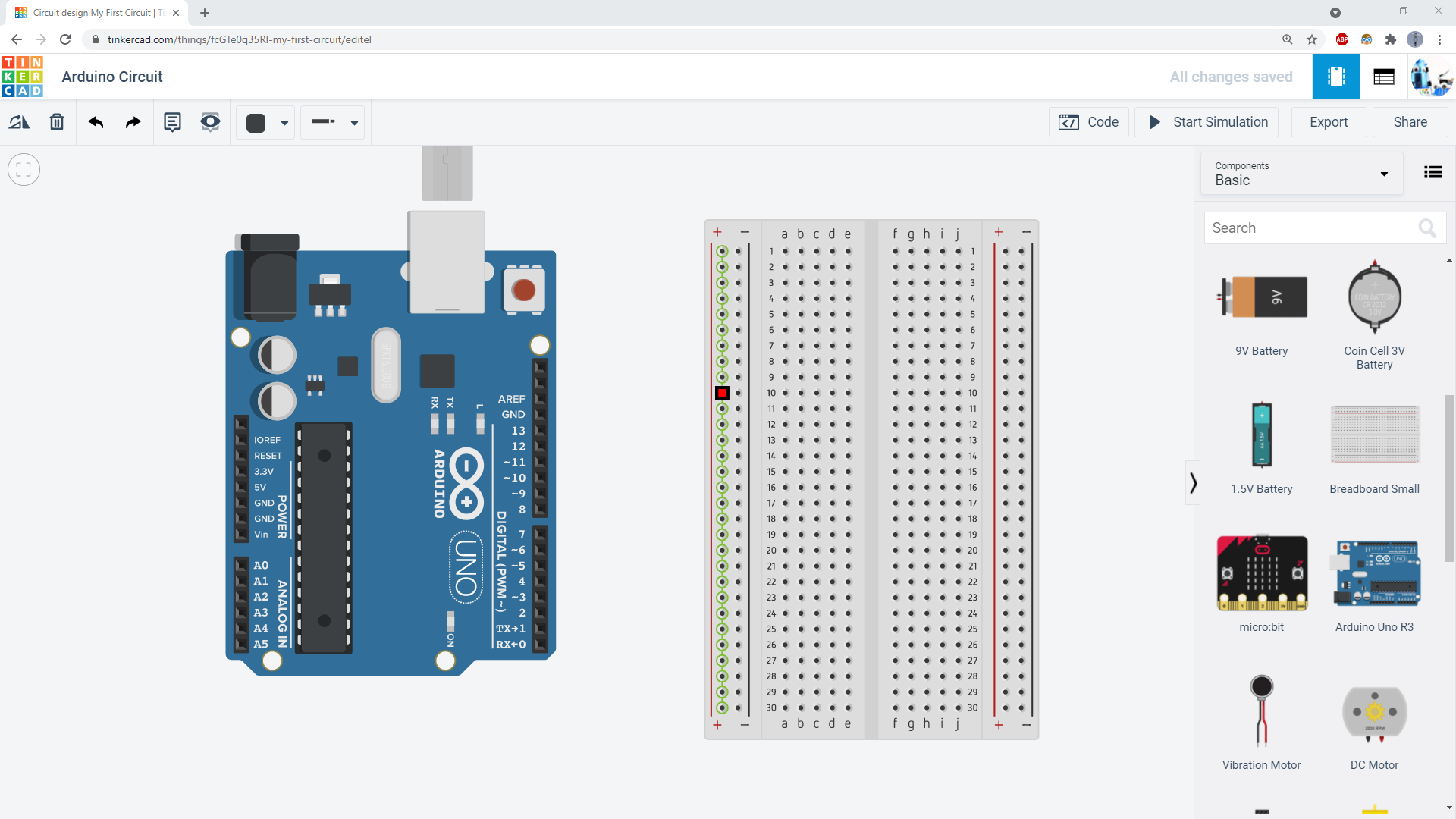 The buses, also called rails, run the entire length of the breadboard.
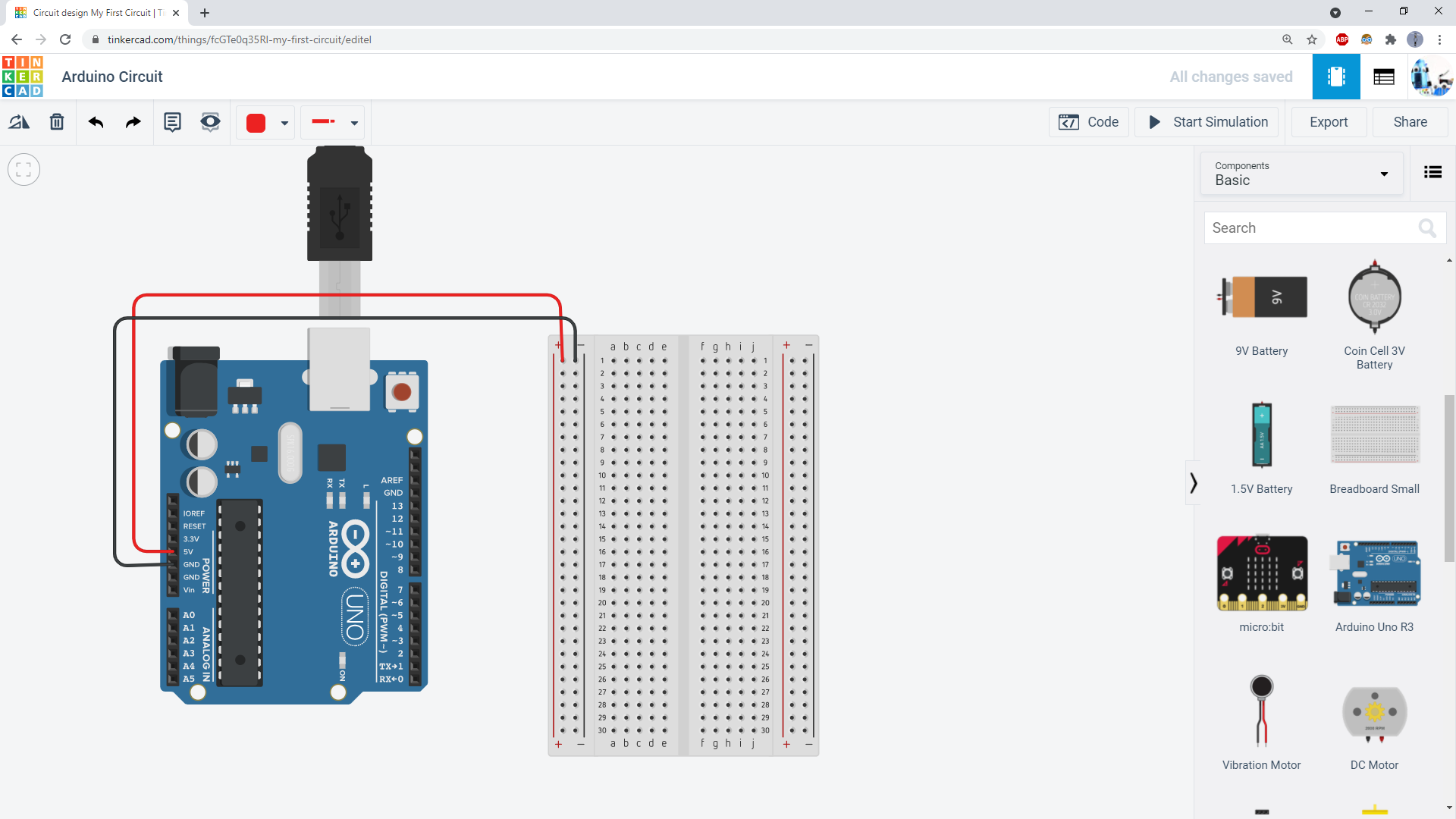 Use wires to connect the Arduino’s 5V and GND pins to the breadboard’s power (+) and ground (-) buses. Color-code the wires: red for positive, black for negative.
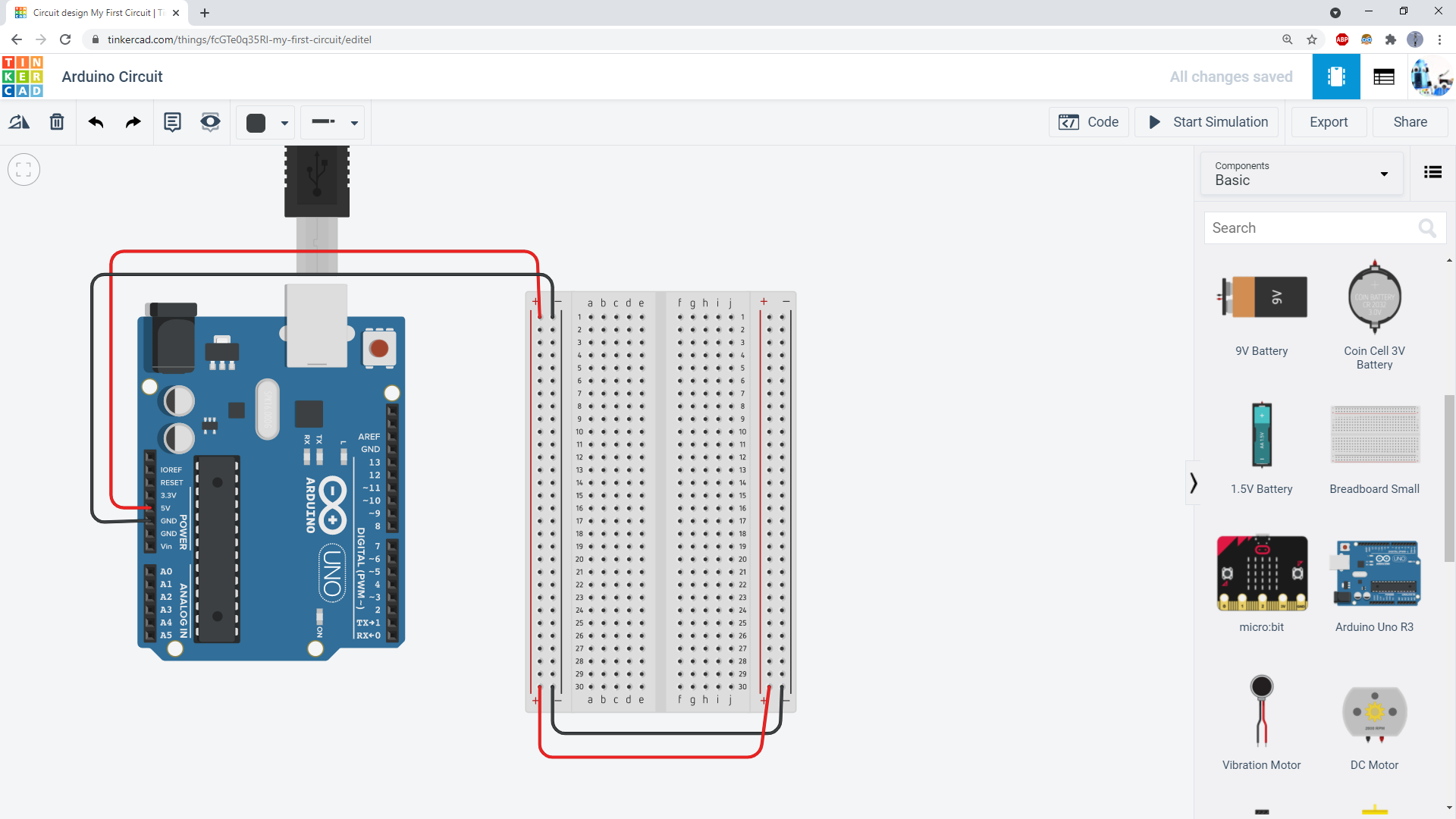 Add two more wires to connect the buses on opposite sides of the breadboard. This is good practice whenever you use a breadboard.
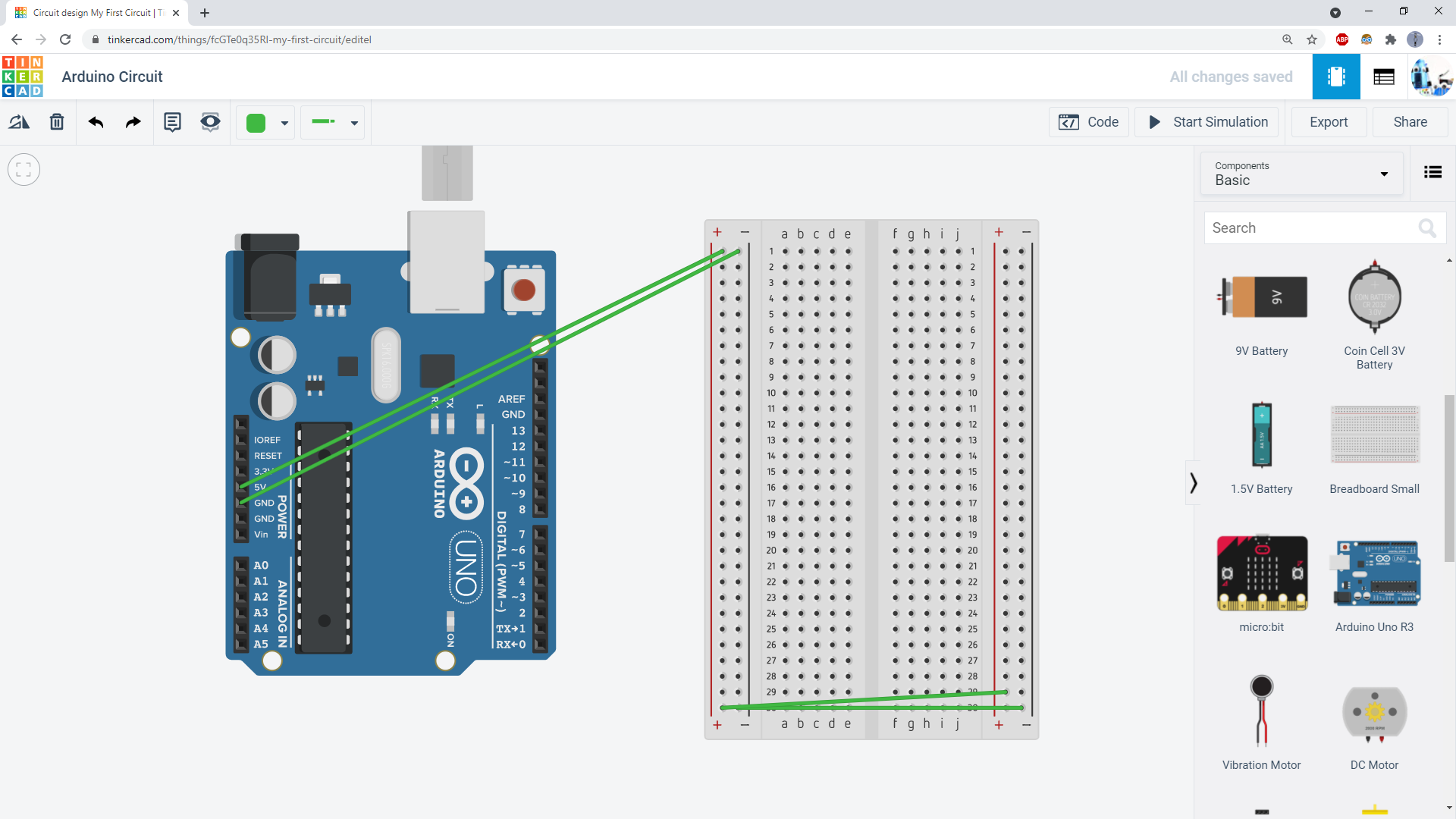 Important: don’t do this!
Make sure you color-code your wires and click to route the wires so you can easily tell them apart.